Educație financiară prin joc
opțional clasa I B Liceul George Țărnea Băbeni Vâlceaprof. înv. primar Drumeși Adriana Elena
Educaţia financiară reprezintă o formă distinctă de activitate educaţională al cărei scop este să pregătească elevii pentru a dobândi abilităţi de management al banilor şi de adoptare a deciziilor care au consecinţe financiare, utilizând forme şi activităţi de învăţare diversificate
Materialele utilizate la clasă au fost utile, accesibile elevilor de clasa I, iar poezioarele atractive i-au făcut pe elevii mei să le memoreze cu ușurință. 
Cele două personaje, Ionuț și Alexandra, i-au ghidat pe elevii mei în tainele educației financiare.
Copiii clasei I B au fost curioși să afle povestea monedei, au realizat cu ușurință sarcinile de lucru să-l ajute pe Ionuț să realizeze trocul cu Alexandra
Cei mici au realizat un concurs de modele de pușculițe, fiecare lăudându-se cu propriul exemplar, cel avut acasă, sau cel pe care și-l doresc.
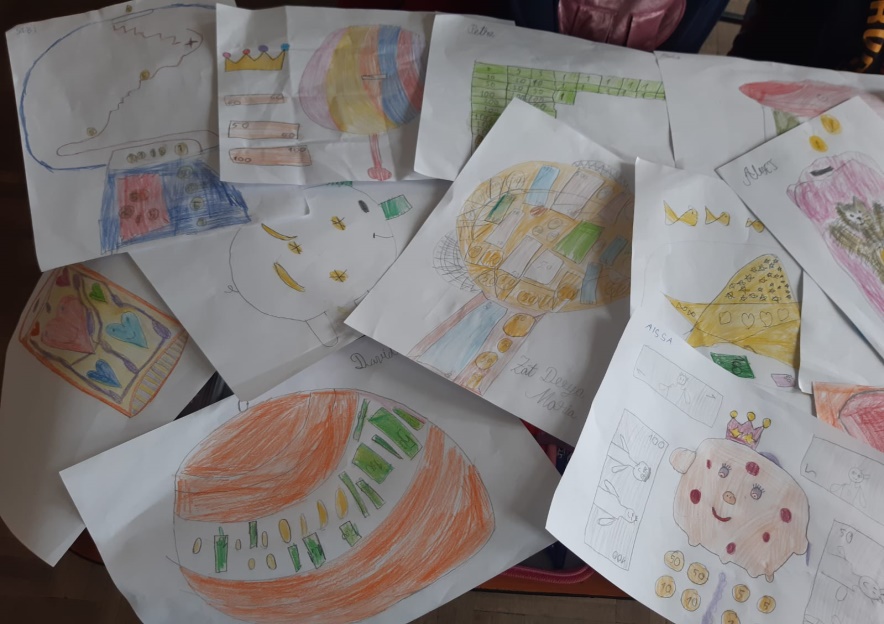 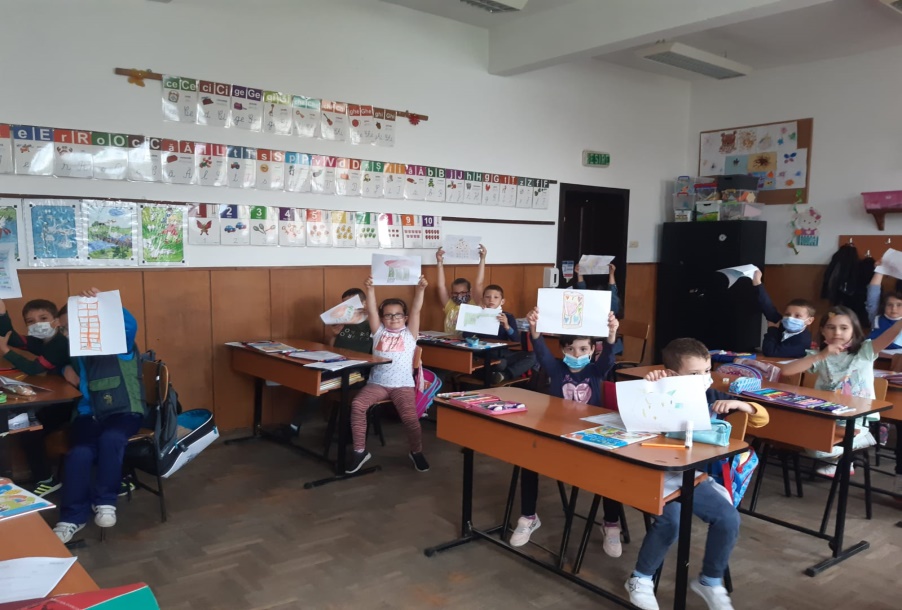 Ionuț și Alexandra ne conduc în călătoria noastră în lumea banilor
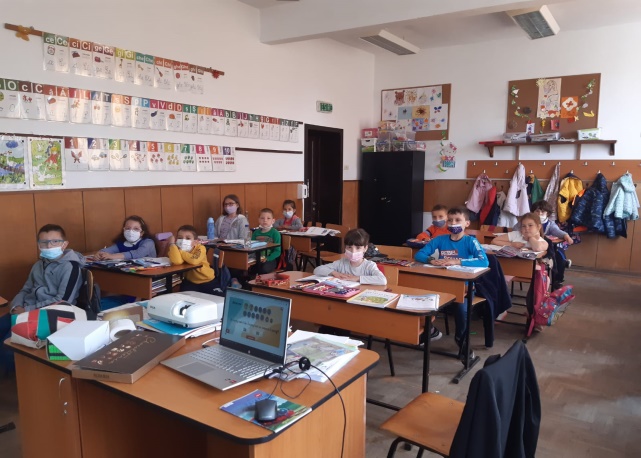 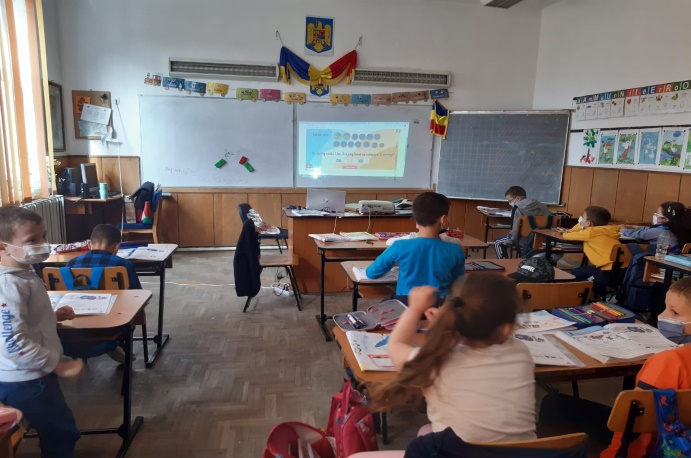 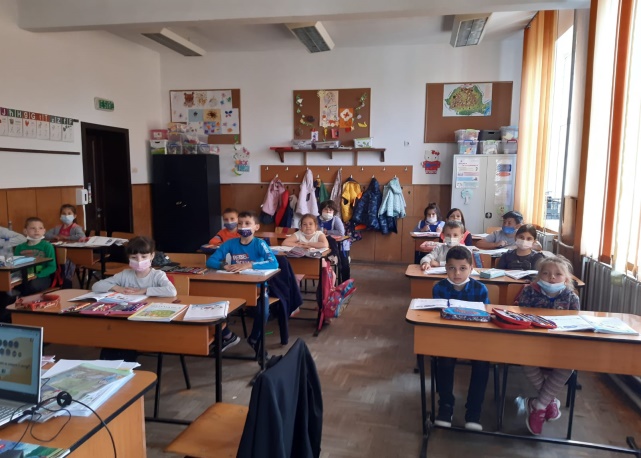 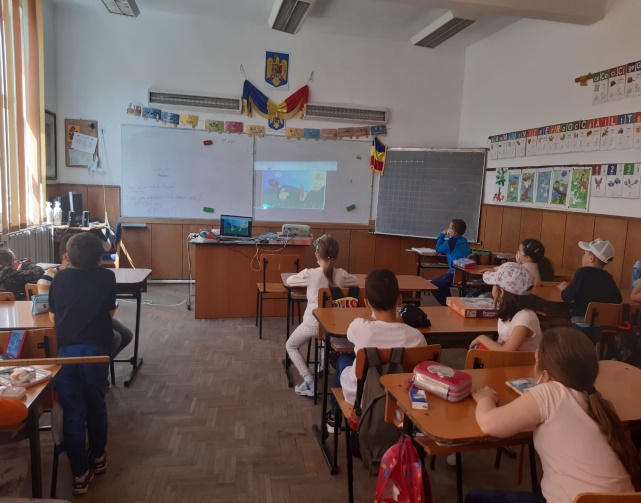 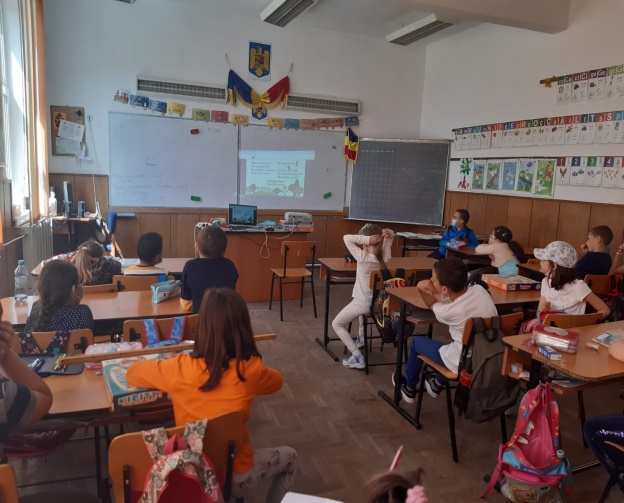 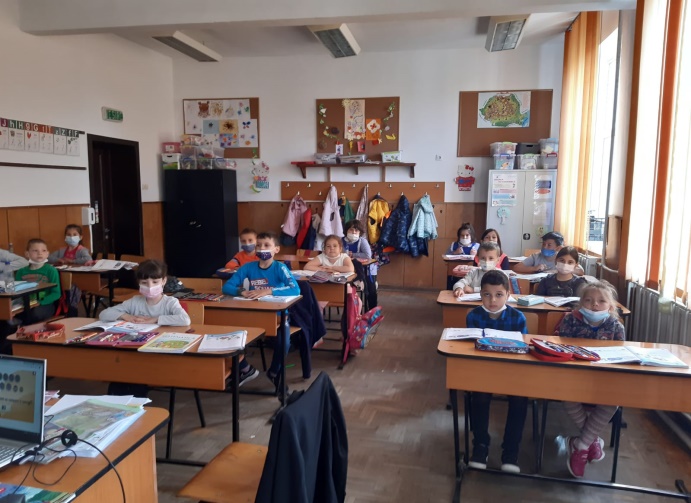